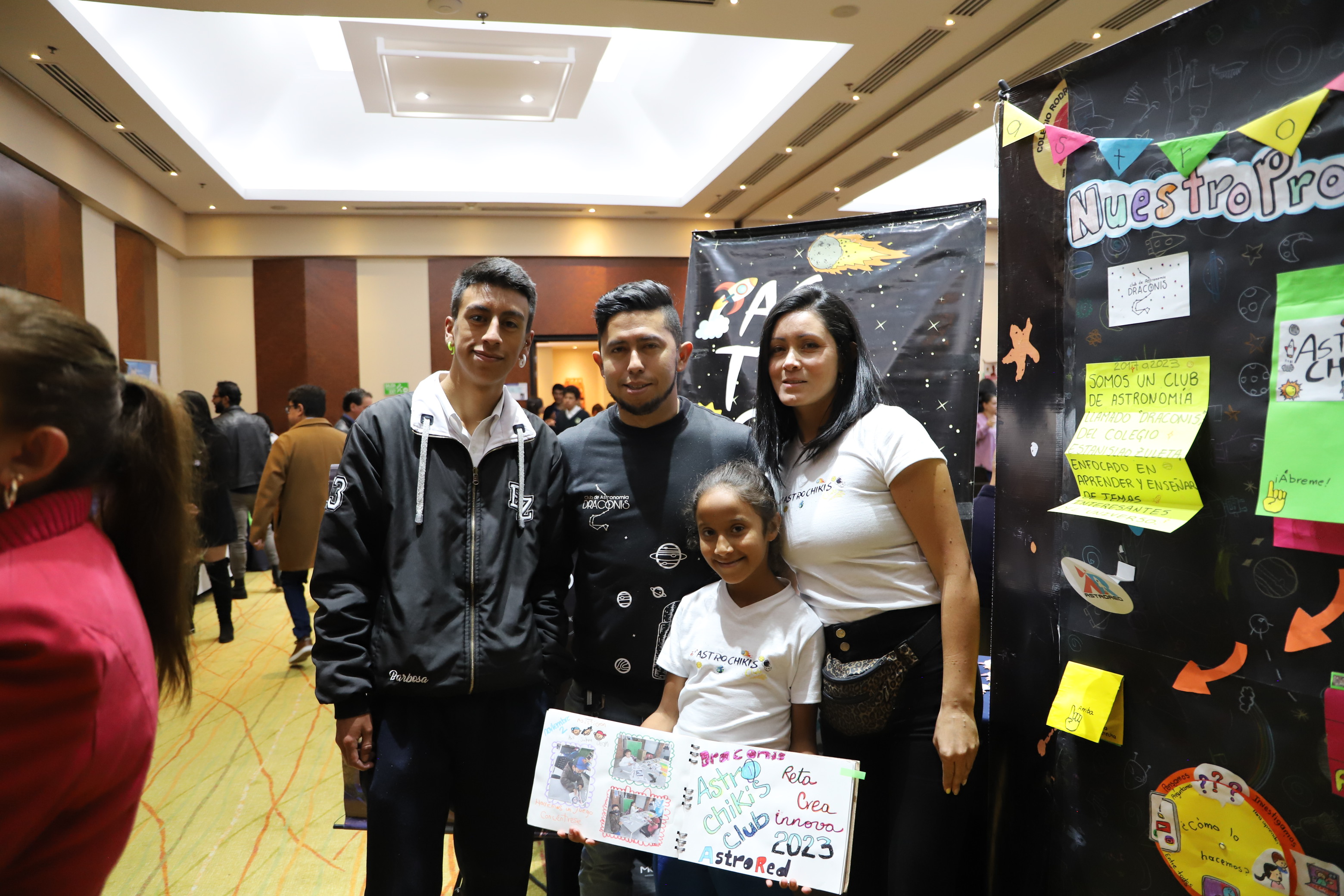 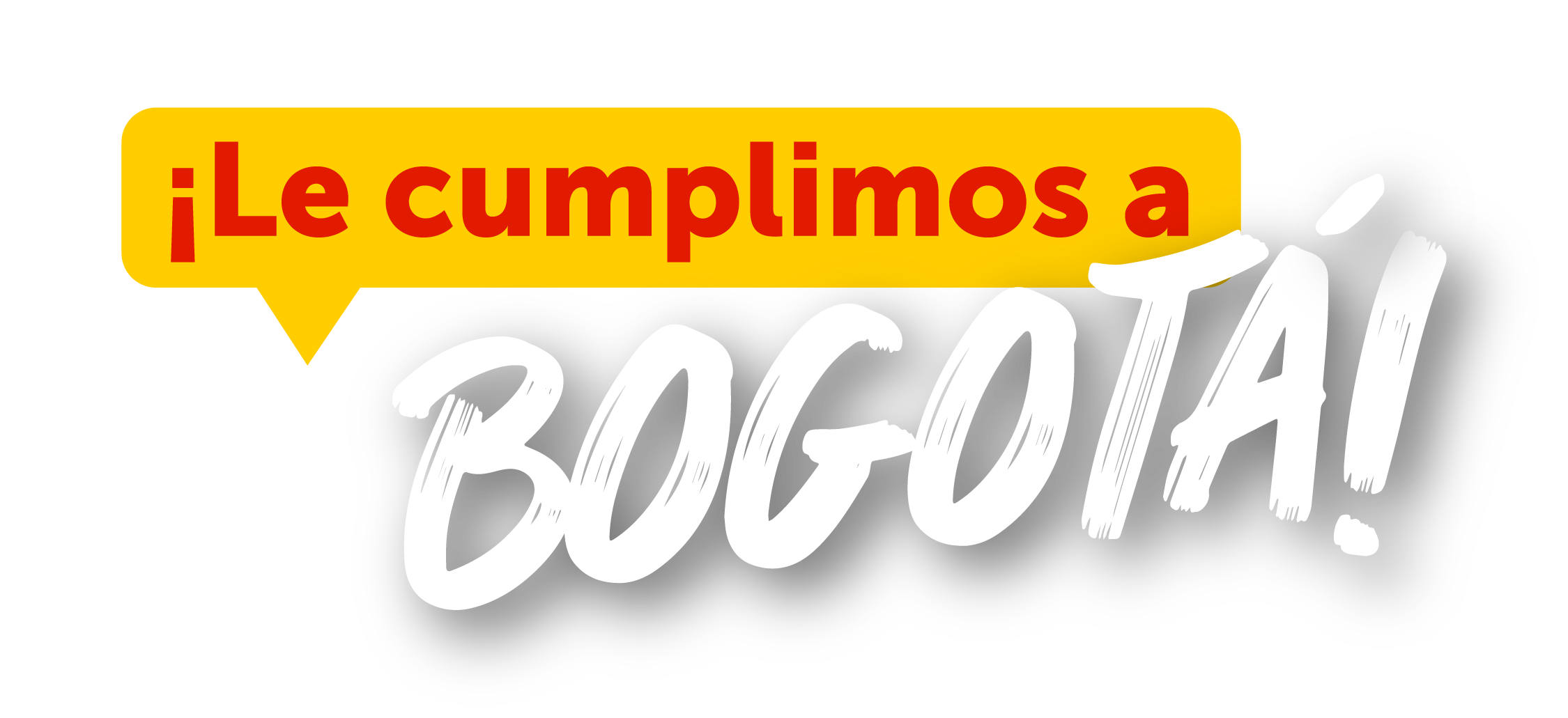 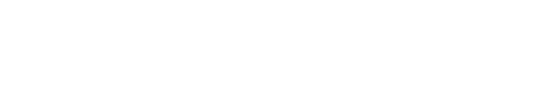 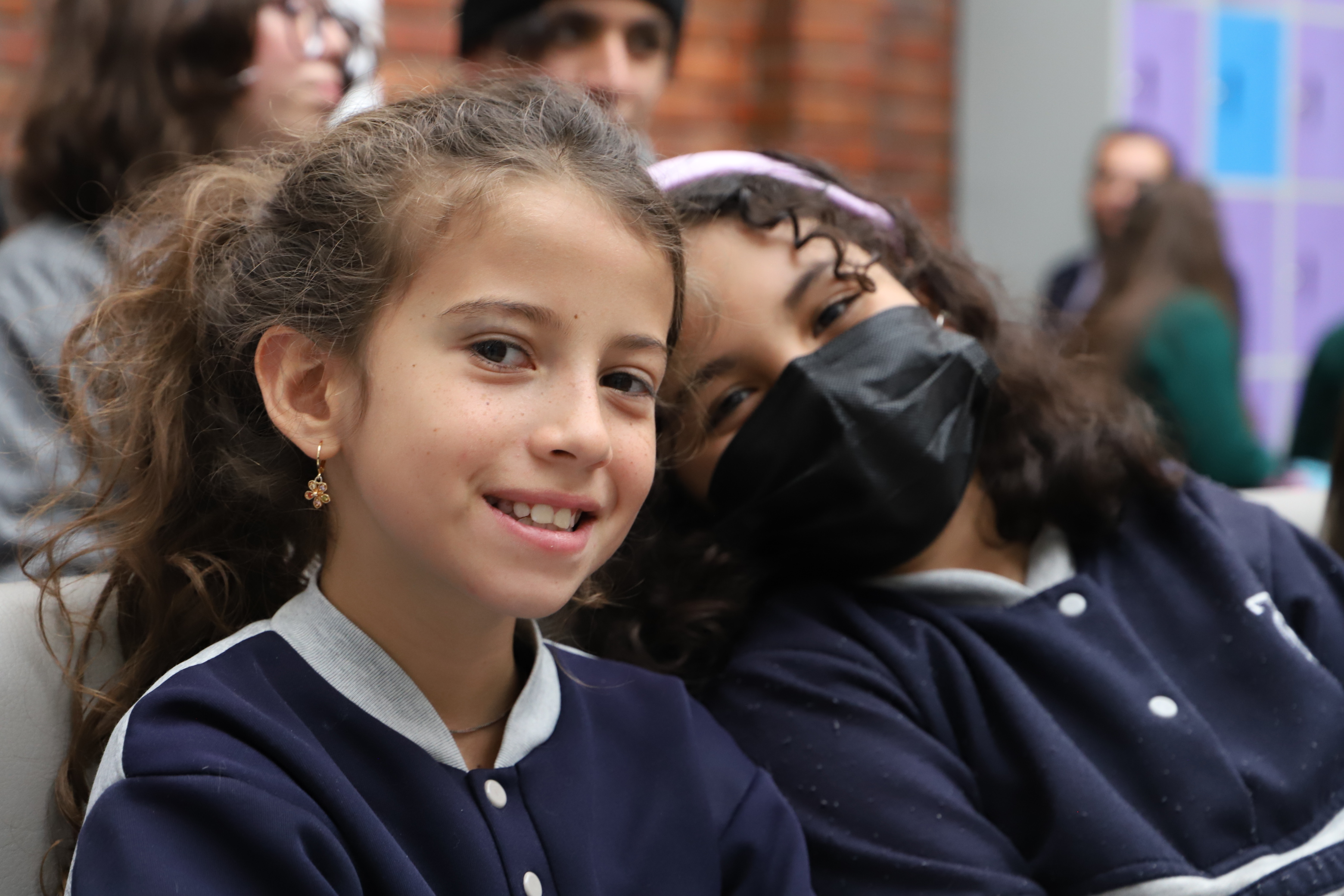 (2020-2023  /  2024-2027)
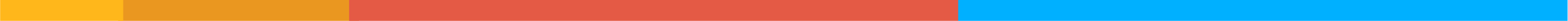 19 de Diciembre 2023
Rendición Cuentas Sector Educación
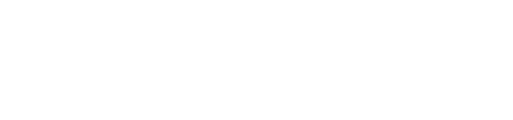 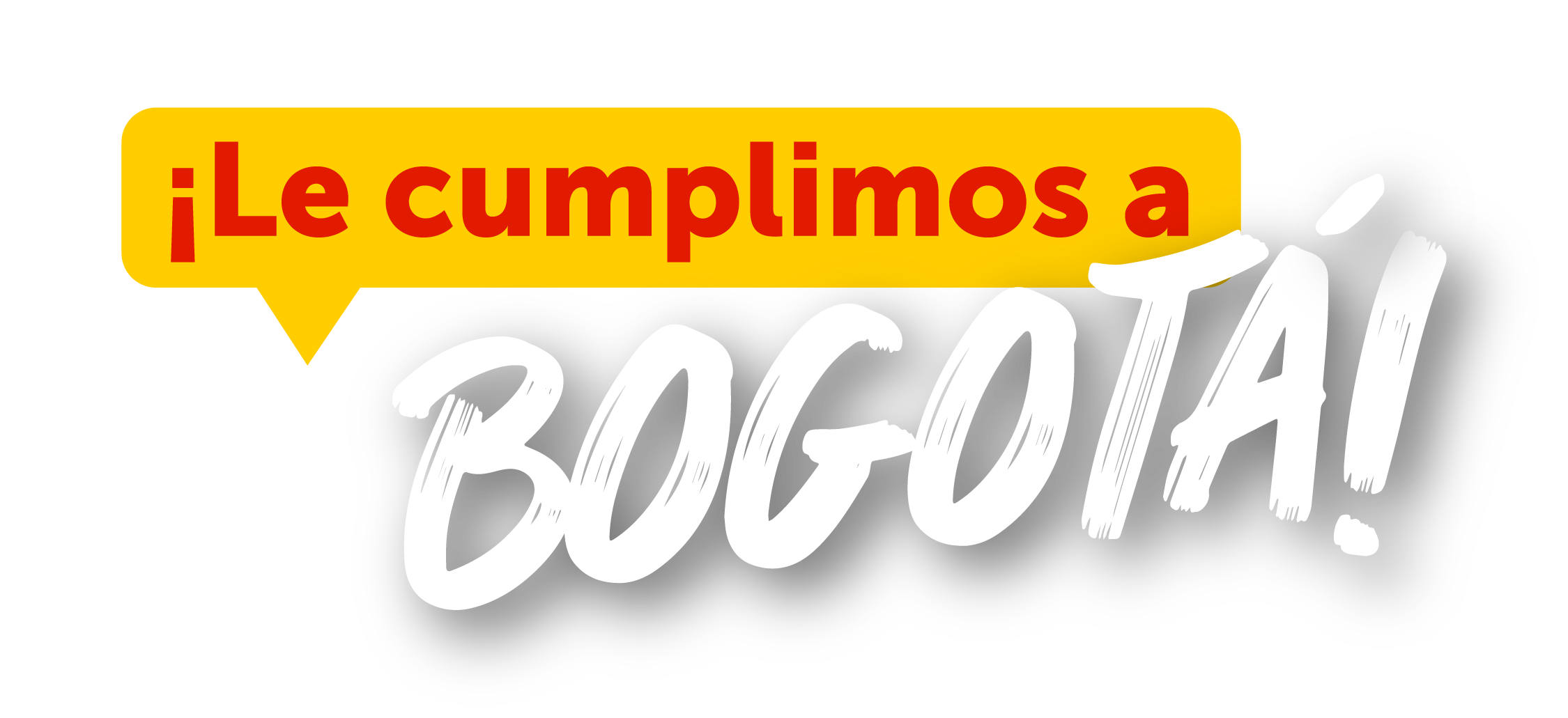 Logros, retos
Meta PDD 108. Reducir la brecha de calidad educativa entre colegios públicos y privados, a través de la transformación curricular y pedagógica del 100% de colegios públicos, el sistema multidimensional de evaluación y el desarrollo de competencias del siglo XXI, que incluye el aprendizaje autónomo y la virtualidad como un elemento de innovación
Indicador: Programa de investigación para el cierre de brechas y transformación pedagógica
1
Programa de investigación
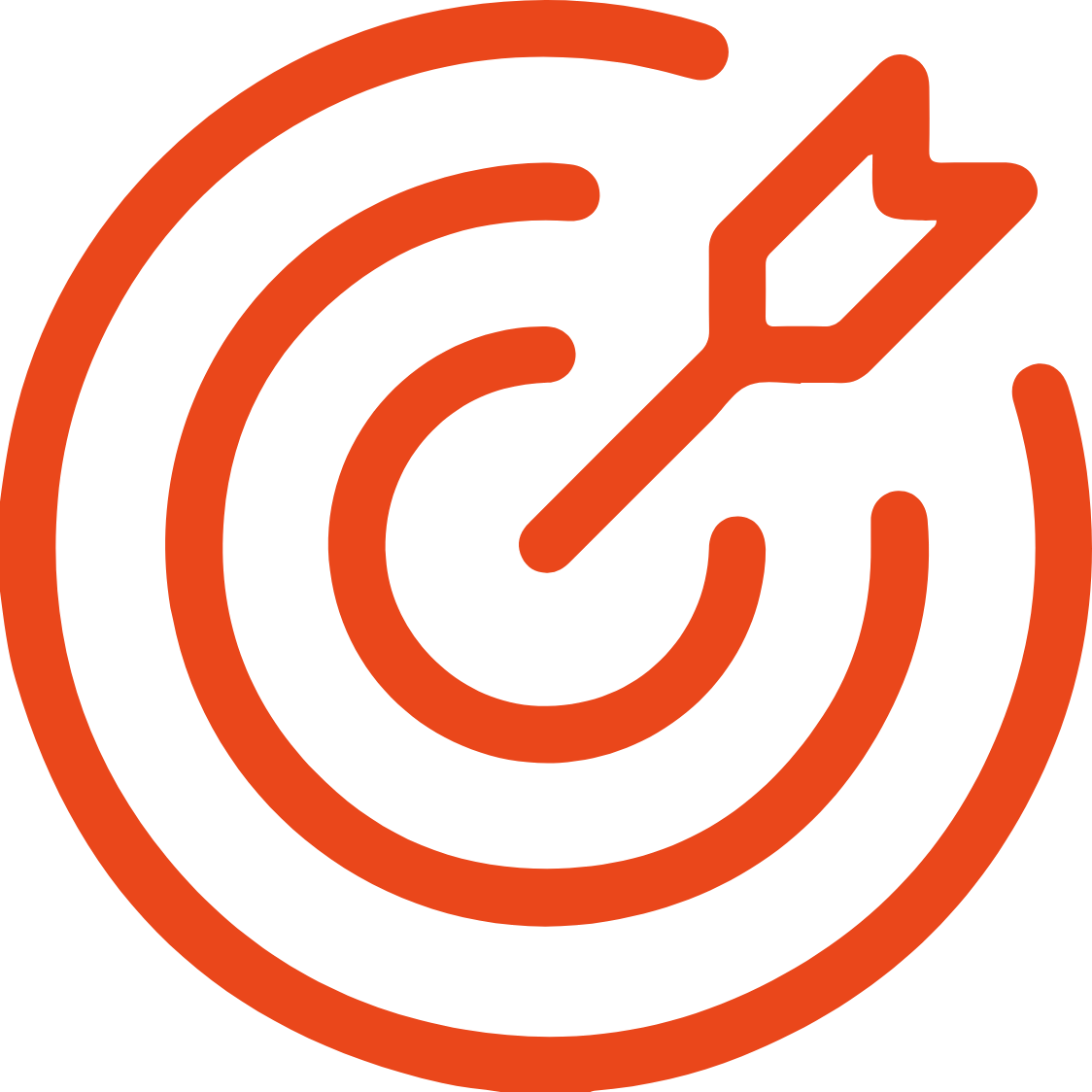 30
Investigaciones
Meta PDD 107. Reconocer y apoyar la labor de 7.000 maestras y maestros a través de programas de formación docente (…)  2.000 en  procesos de formación en servicio y participando de redes, grupos de investigación e innovación y reconocimientos.
Indicador: El IDEP aporta al cumplimiento de esta Meta Plan de Desarrollo con 2.000 maestras, maestros y directivos docentes apoyados en estrategias para la formación, el fortalecimiento de redes, semilleros, grupos de investigación, la innovación educativa y, el reconocimiento a su labor.
2.000.9441930
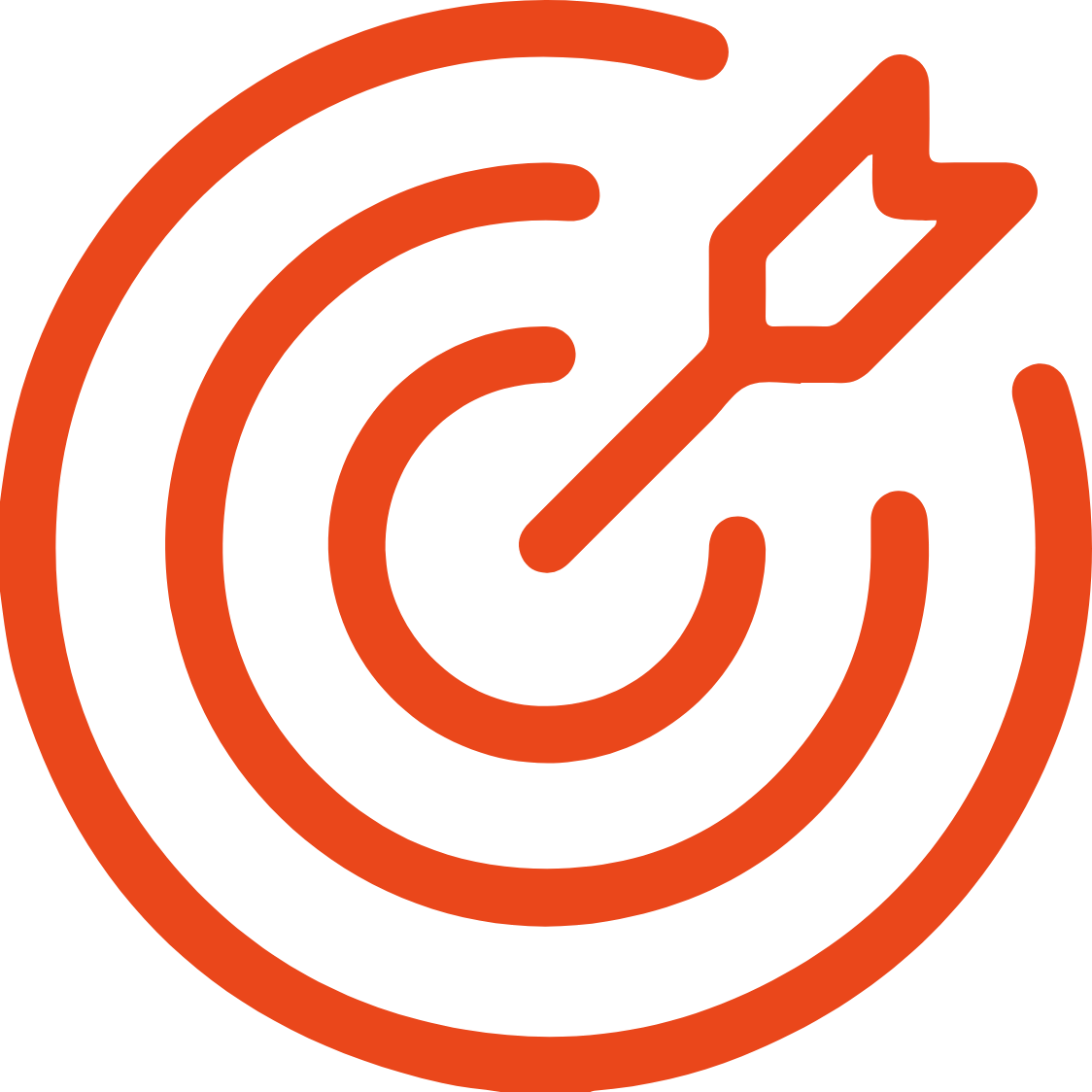 Maestros y Maestras
Fuente: Segplan Noviembre 2023
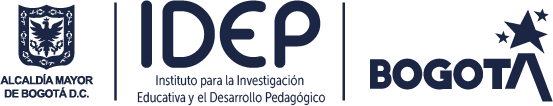 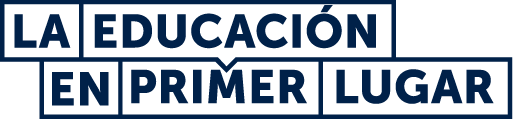 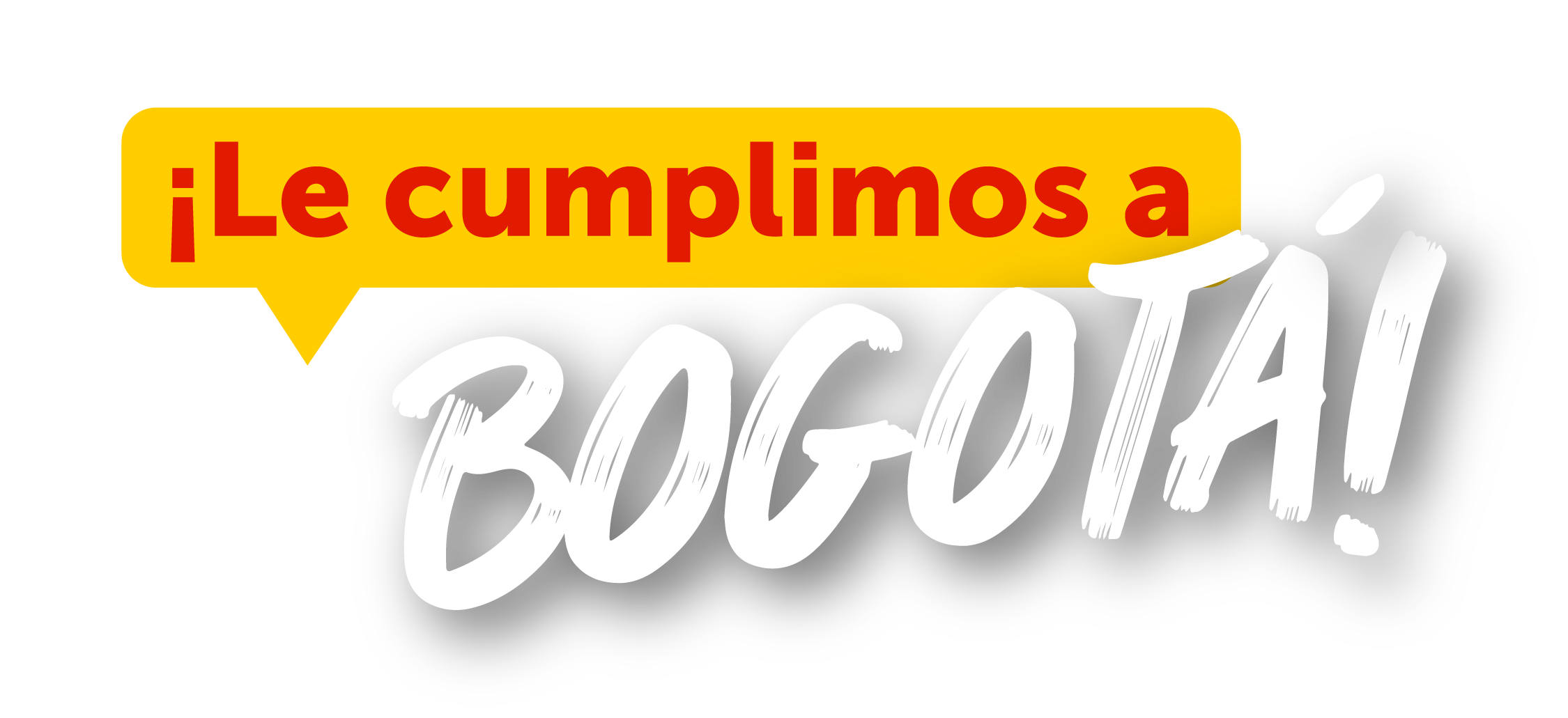 Gracias
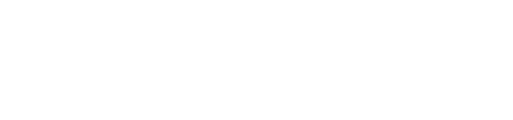 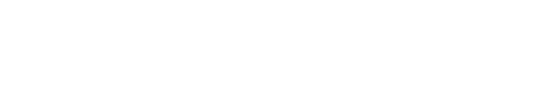